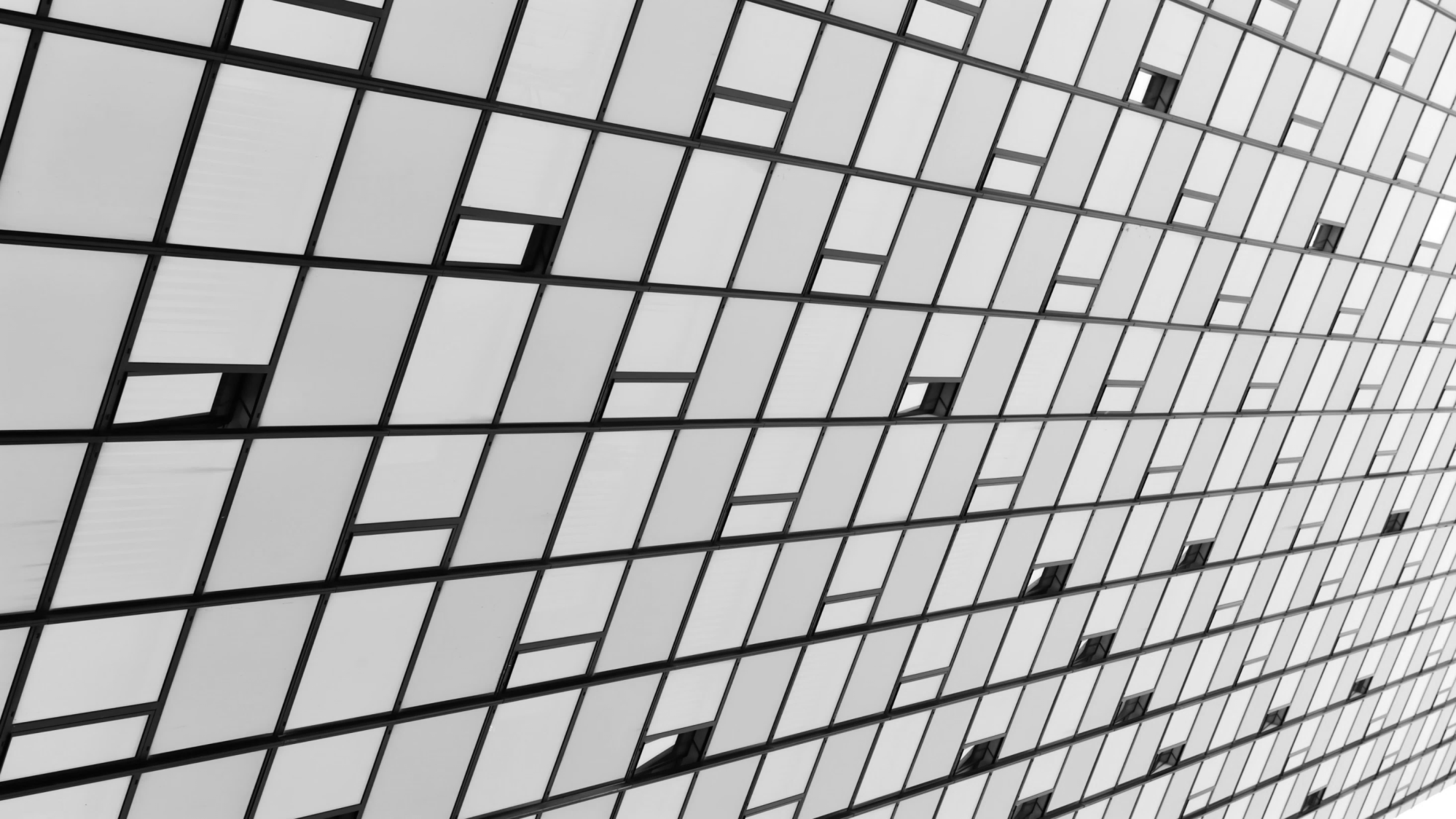 LOGO
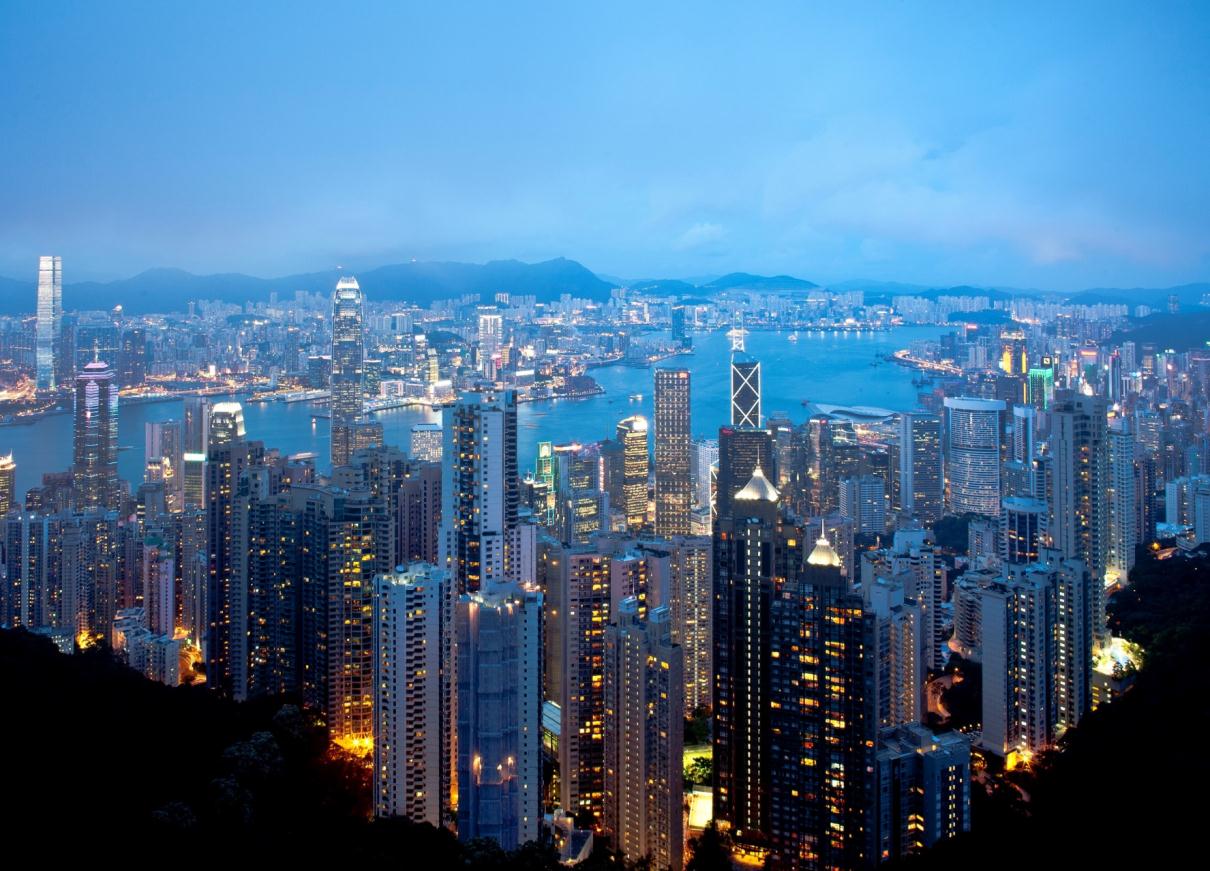 Free
PPT templates
Insert the Subtitle of Your Presentation
jpppt.com
20XX.08.01
https://www.freeppt7.com
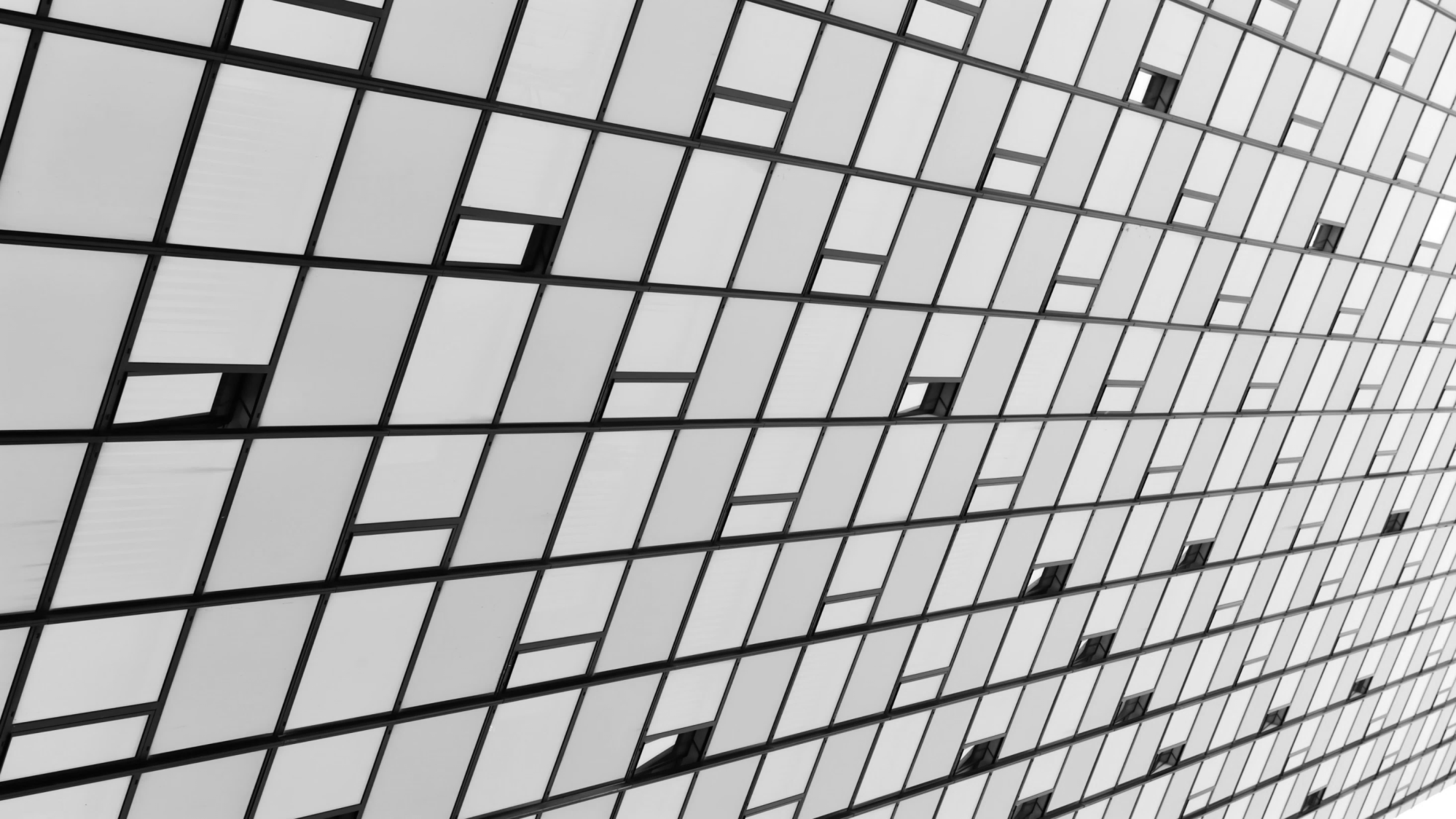 CONTENTS
CONTENTS
01.
02.
03.
04.
Tittle
Project introduction
Tittle
Project operation demonstration
Tittle 
Return on investment analysis
Tittle
Future development planning
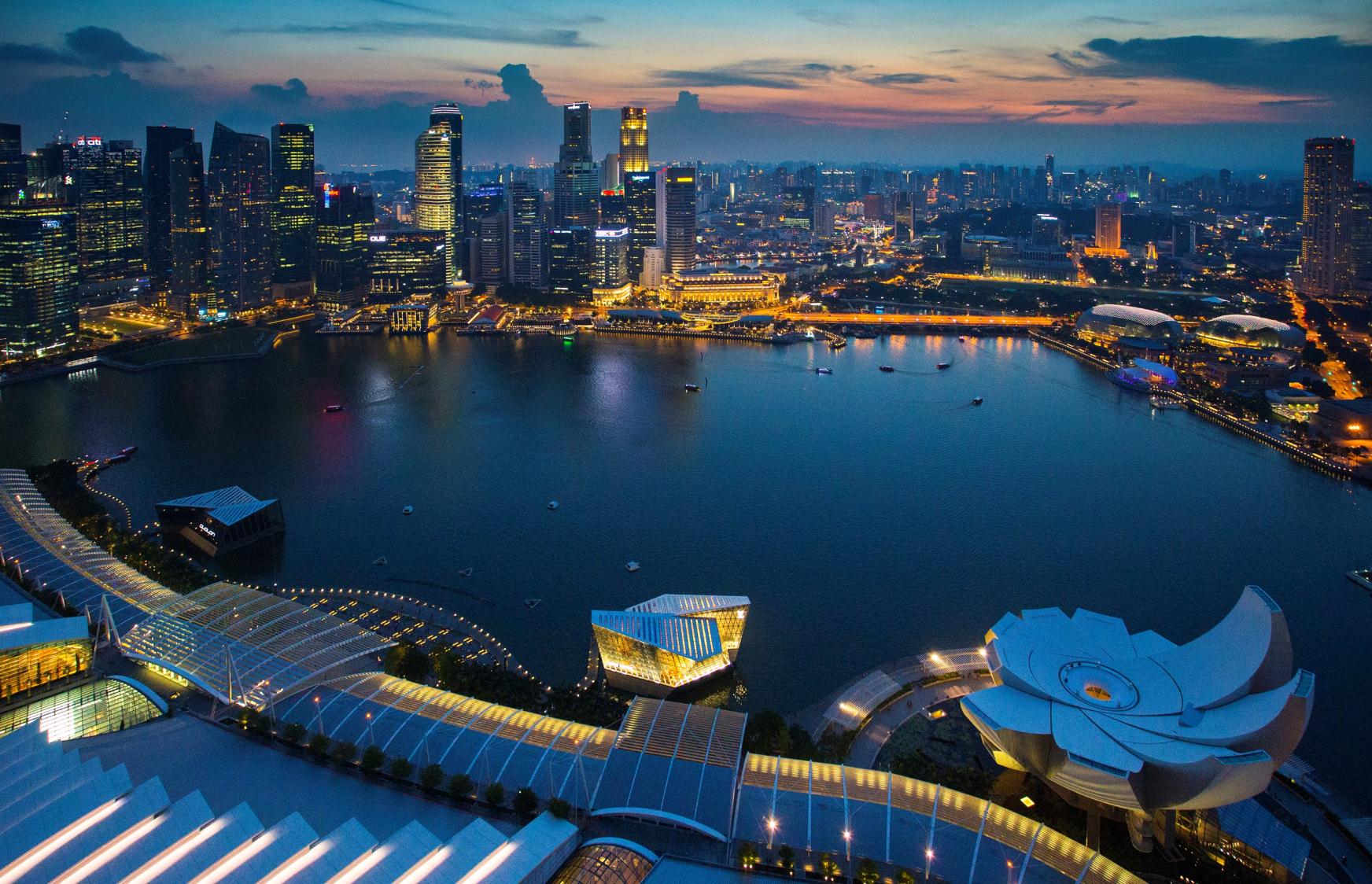 Tittle text
Project introduction
01
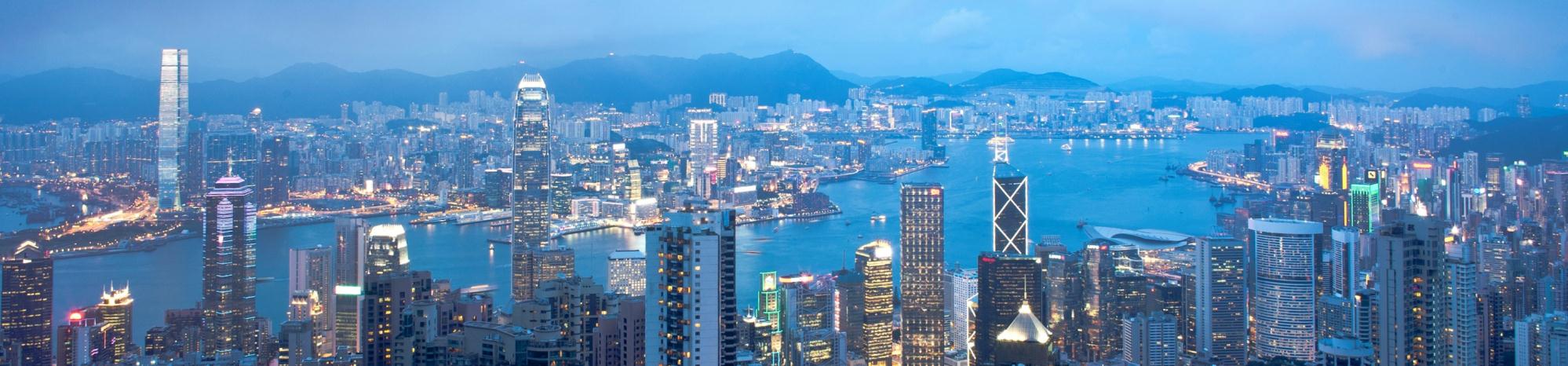 Tittle text
Project introduction
Add your detailed small paragraph text content here, related to the title and in line with the overall language style content please be concise, as vivid as possible, you need to express the meaning clearly complete, control the number of words, and design layout in line with, to maintain beautiful and generous
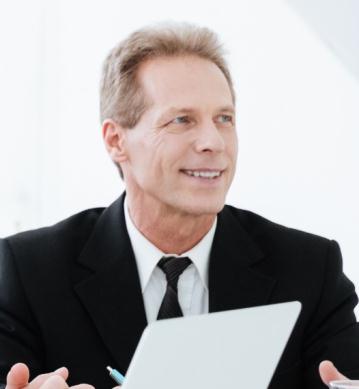 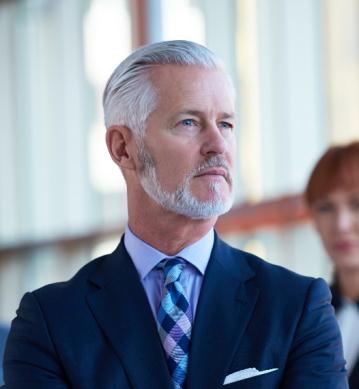 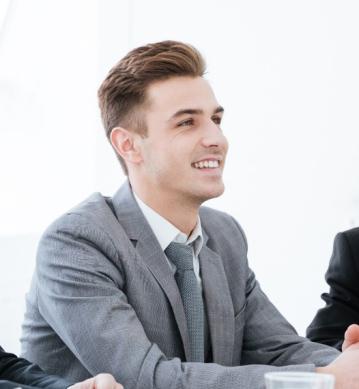 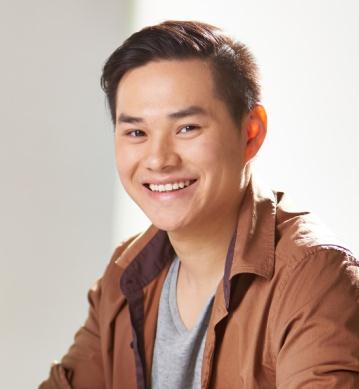 Enter the content
Enter the content
Enter the content
Enter the content
Add a title
Add a title
Add a title
Add a title
Add your detailed small paragraph text content here
Add your detailed small paragraph text content here
Add your detailed small paragraph text content here
Add your detailed small paragraph text content here
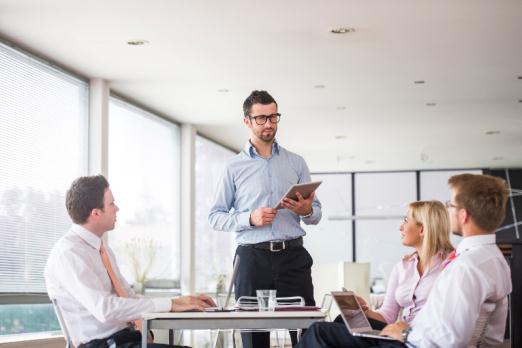 Add a title
Add your detailed small paragraph text here, and be concise about the title and conform to the overall language style, express the meaning you need to express clearly and completely, and keep it beautiful and generous.
Add a title
Add your detailed small paragraph text here, and be concise about the title and conform to the overall language style, express the meaning you need to express clearly and completely, and keep it beautiful and generous.
Add a title
Enter the title here
ADD THE TITLE HERE
Add your detailed small paragraph text here, and be concise about the title and conform to the overall language style, express the meaning you need to express clearly and completely, and keep it beautiful and generous.
Add a title
Add your detailed small paragraph text here, and be concise about the title and conform to the overall language style, express the meaning you need to express clearly and completely, and keep it beautiful and generous.
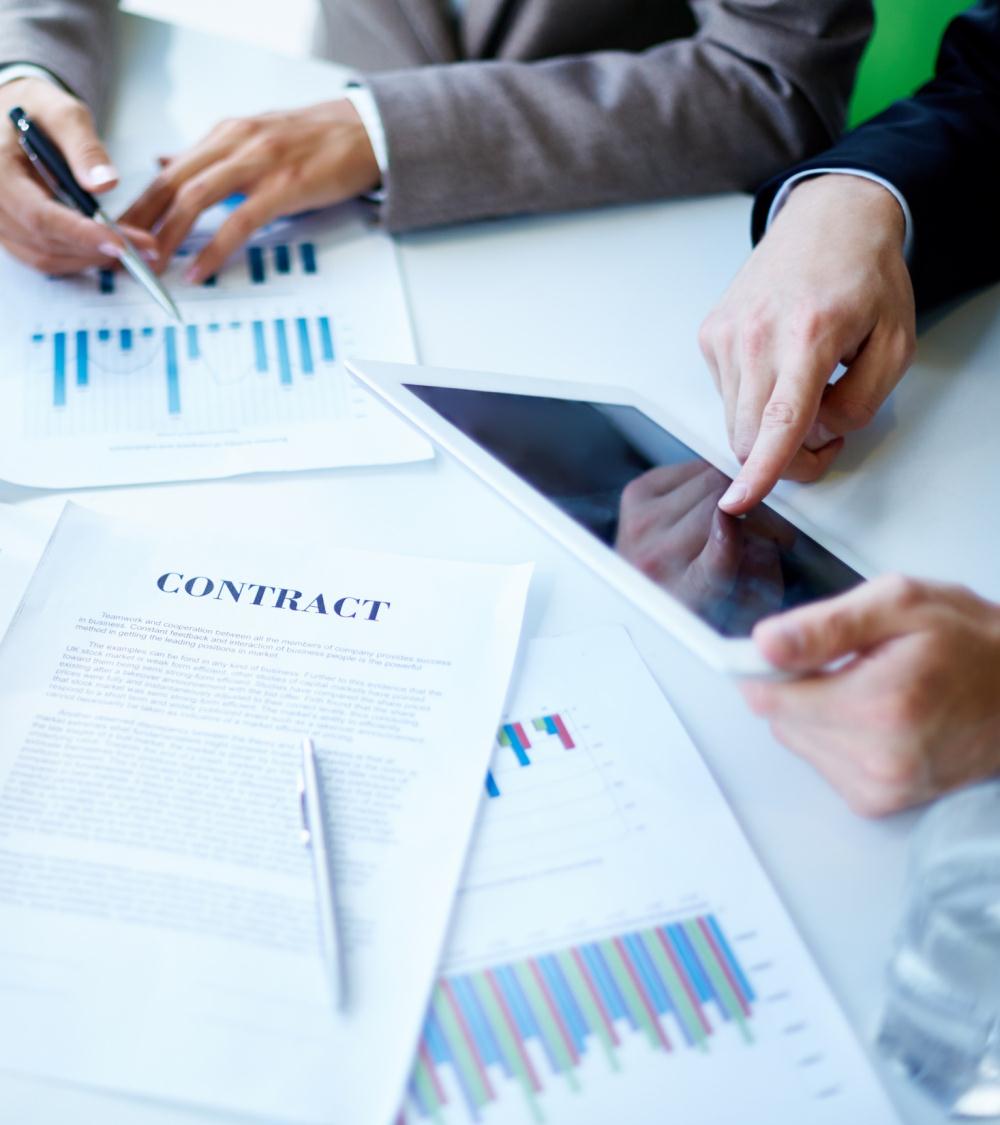 Add the title here
ADD THE TITLE HERE
Add your detailed small paragraph text content here, related to the title and in line with the overall language style content please be concise, as vivid as possible, you need to express the meaning clearly complete, control the number of words, and design layout in line with, to maintain beautiful and generous. Add your detailed small paragraph text here, and be concise about the title and conform to the overall language style.
92%
85%
80%
66%
50%
32%
2018.01
2018.01
2018.09
2018.11
20XX.01
20XX.02
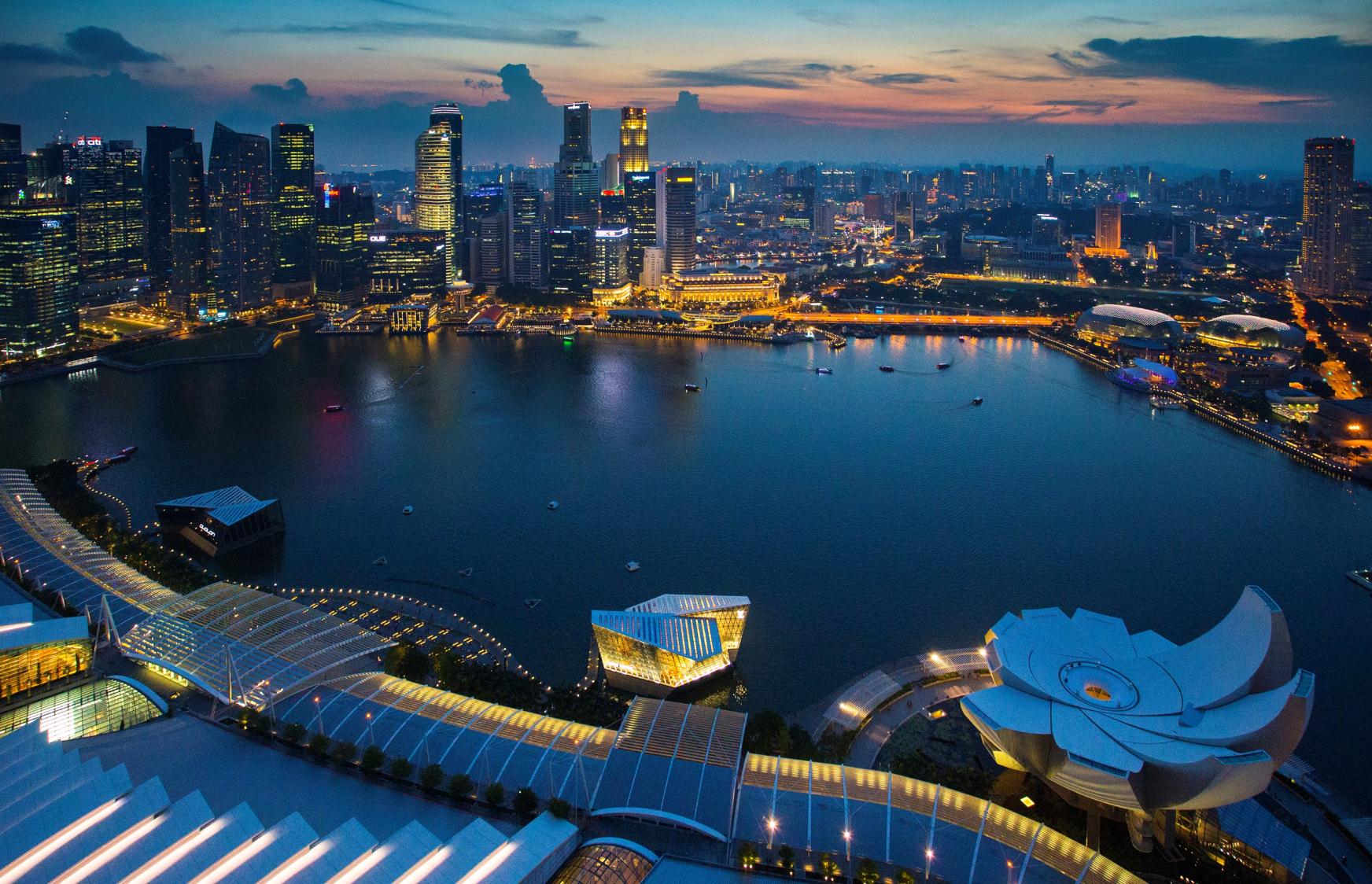 Project operations presentation
Project operation demonstration
02
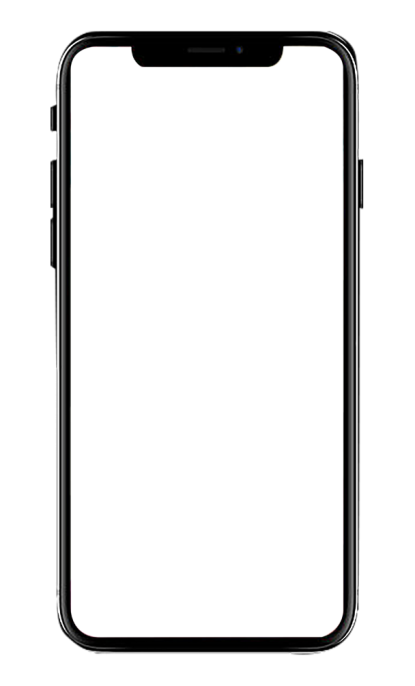 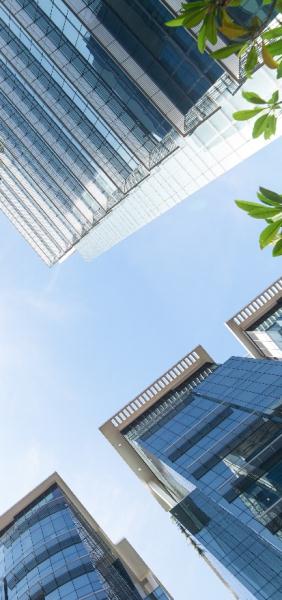 Add a title
Add a title
Add your detailed small paragraph text content here, related to the title and in line with the overall language style content please be concise, as vivid as possible, you need to express the meaning clearly complete, control the number of words, and design layout in line with, to maintain beautiful and generous.
Add your detailed small paragraph text content here, related to the title and in line with the overall language style content please be concise, as vivid as possible, you need to express the meaning clearly complete, control the number of words, and design layout in line with, to maintain beautiful and generous.
Add a title
Add a title
Add your detailed small paragraph text here, and be concise about the title and conform to the overall language style, express the meaning you need to express clearly and completely, and keep it beautiful and generous.
Add your detailed small paragraph text here, and be concise about the title and conform to the overall language style, express the meaning you need to express clearly and completely, and keep it beautiful and generous.
PPTDownload http://www.1ppt.com/xiazai/
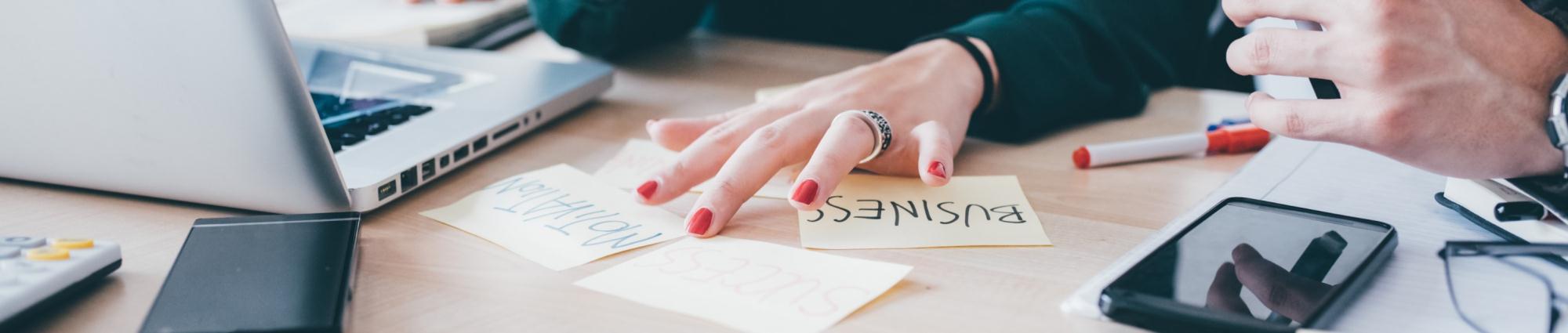 Add a title
Add a title
Add a title
Add a title
Add your detailed small paragraph text content here
Add your detailed small paragraph text content here
Add your detailed small paragraph text content here
Add your detailed small paragraph text content here
Add a title
Add your detailed small paragraph text here, and be concise about the title and conform to the overall language style
Add a title
Add a title
Add a title
Add a title
Add your detailed small paragraph text here, and be concise about the title and conform to the overall language style
Add your detailed small paragraph text here, and be concise about the title and conform to the overall language style
Add your detailed small paragraph text here, and be concise about the title and conform to the overall language style
Add your detailed small paragraph text here, and be concise about the title and conform to the overall language style
Add a title
Add your detailed small paragraph text here, and be concise about the title and conform to the overall language style
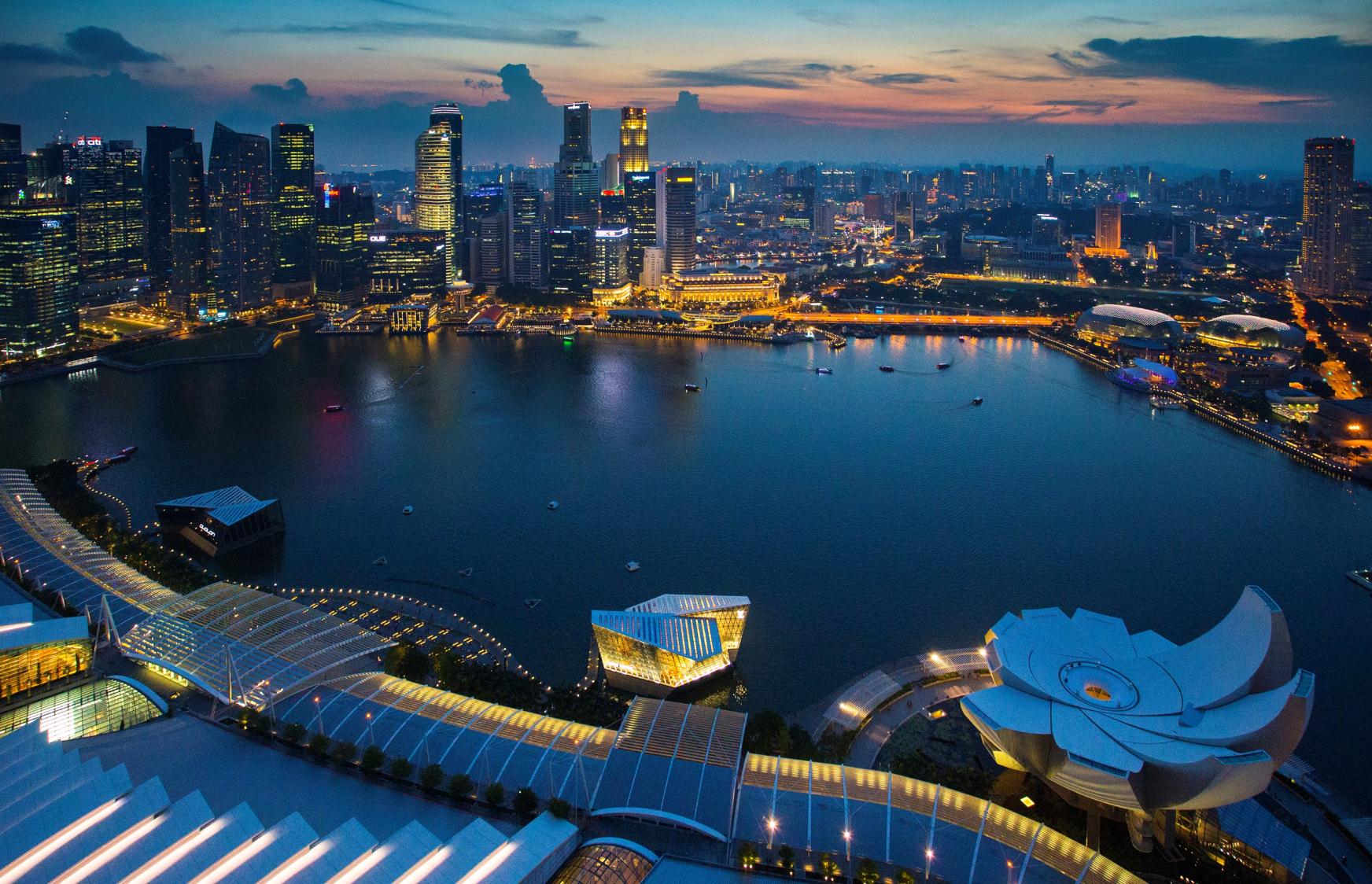 Return on investment analysis
Return on investment analysis
03
Add a title
Add a title
Add a title
Add a title
Add your detailed small paragraph text here, and keep it simple and generous with title-related and overall language style content.
Add your detailed small paragraph text here, and keep it simple and generous with title-related and overall language style content.
Add your detailed small paragraph text here, and keep it simple and generous with title-related and overall language style content.
Add your detailed small paragraph text here, and keep it simple and generous with title-related and overall language style content.
Add the title here
ADD THE TITLE HERE
Add your detailed small paragraph text content here, related to the title and in line with the overall language style content please be concise, as vivid as possible, you need to express the meaning clearly complete, control the number of words, and design layout in line with, to maintain beautiful and generous. Add your detailed small paragraph text content here, related to the title and in line with the overall language style content please be concise, as vivid as possible, you need to express the meaning clearly complete, control the number of words, and design layout in line with, to maintain beautiful and generous. Add your detailed small paragraph text content here, related to the title and in line with the overall language style content please be concise, as vivid as possible, you need to express the meaning clearly complete, control the number of words, and design layout in line with, to maintain beautiful and generous.
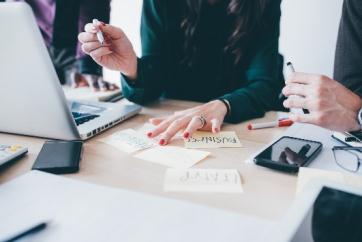 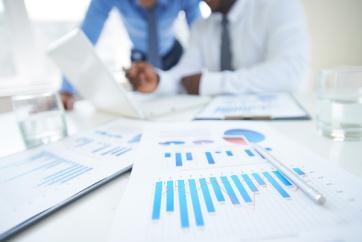 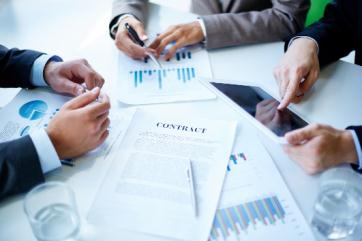 Add a title ADD THE TITLE HERE
Add a title
Add a title
Add your detailed small paragraph text content here
Add your detailed small paragraph text content here
Add your detailed small paragraph text content here
Add a title
Add a title
Add a title
Add a title
Add your detailed small paragraph text here
Add your detailed small paragraph text here
Add your detailed small paragraph text here
Add your detailed small paragraph text here
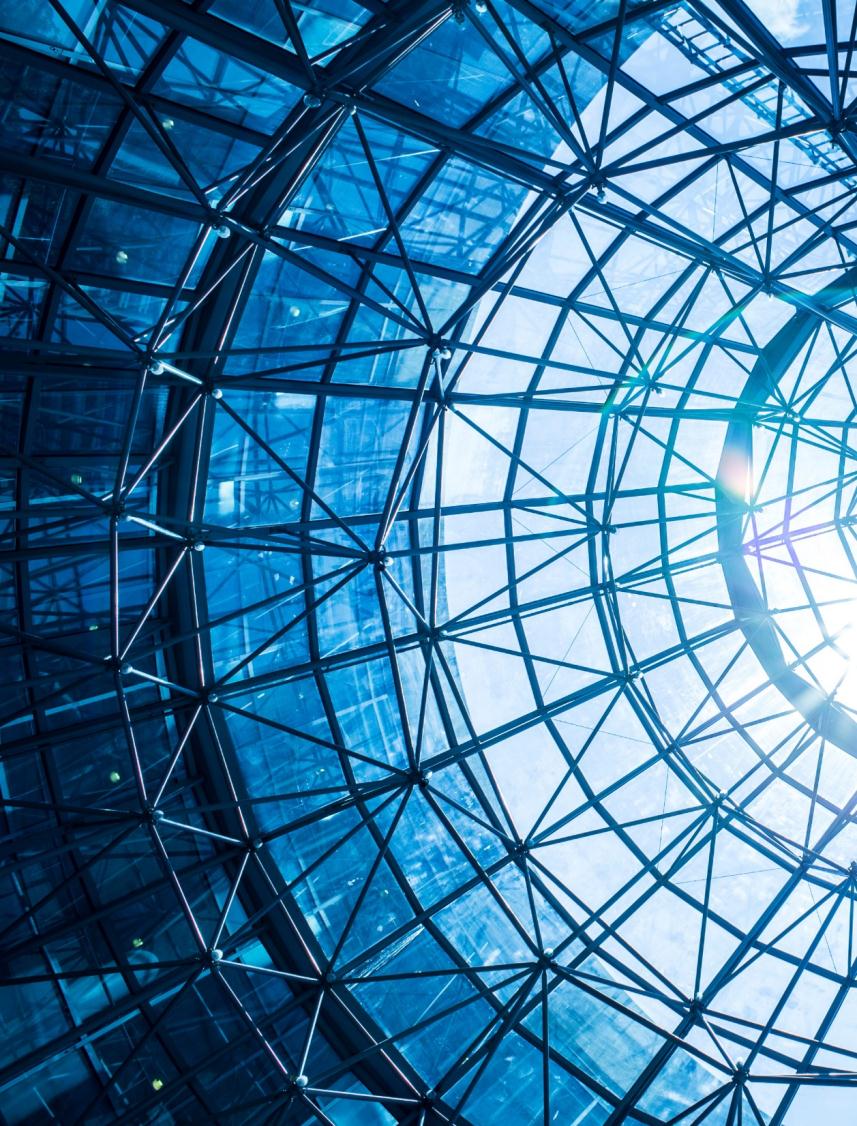 Add a title
Add a title
Add a title
Add a title
Add your detailed small paragraph text here, and be concise about the title and conform to the overall language style
Add your detailed small paragraph text here, and be concise about the title and conform to the overall language style
Add your detailed small paragraph text here, and be concise about the title and conform to the overall language style
Add your detailed small paragraph text here, and be concise about the title and conform to the overall language style
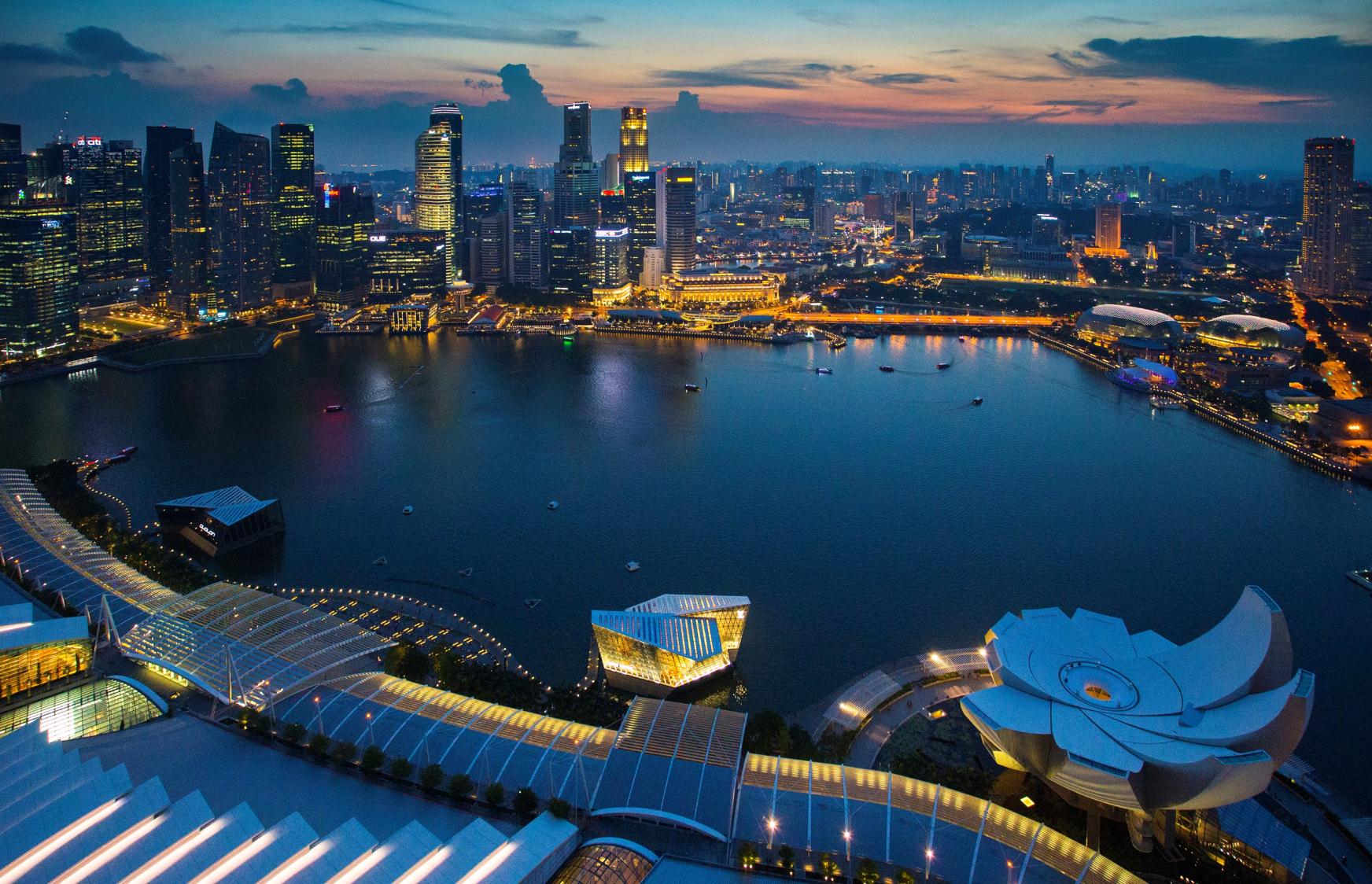 Future development plans
Future development planning
04
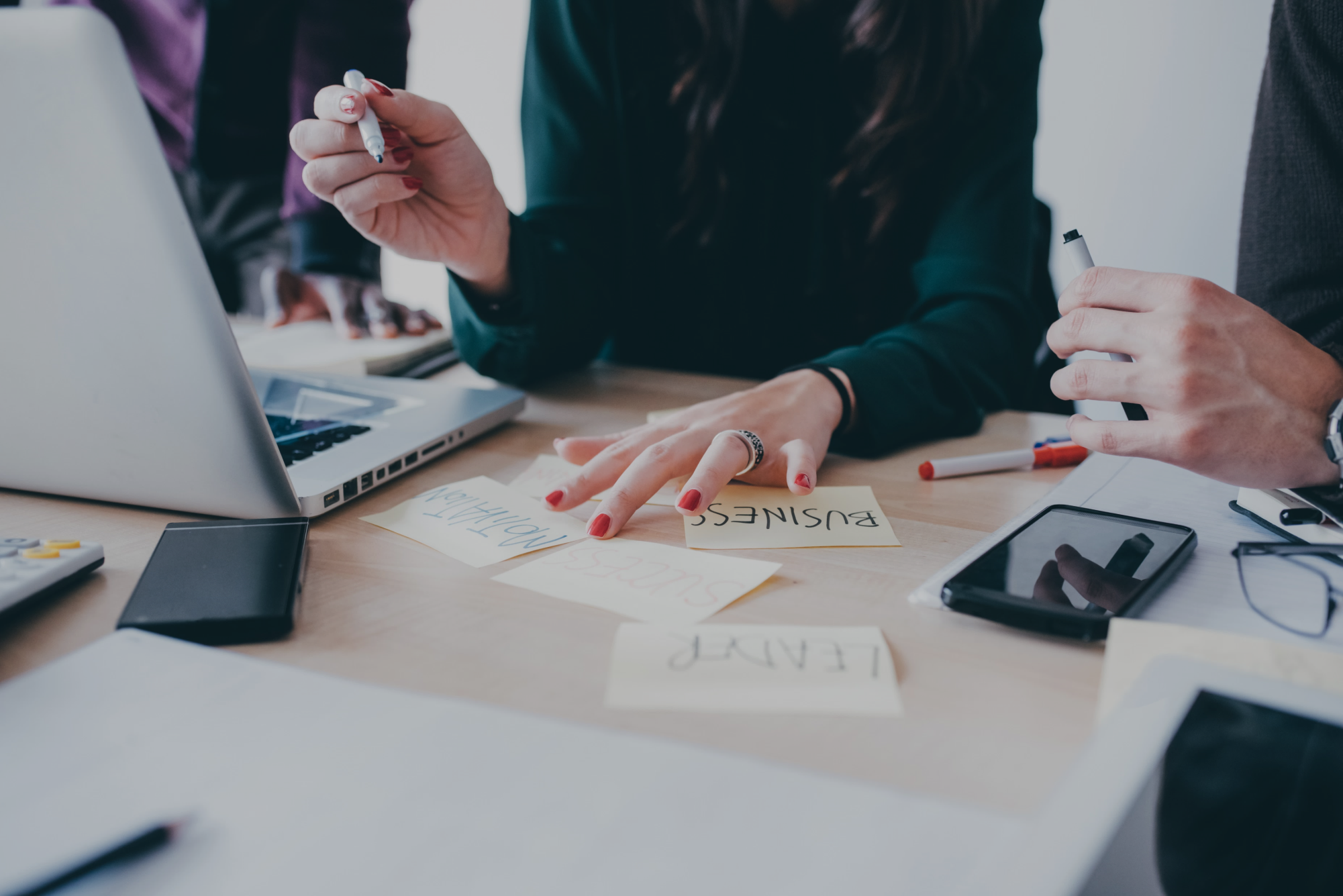 Add the title here
ADD THE TITLE HERE
Add your detailed small paragraph text content here, related to the title and in line with the overall language style content please be concise, as vivid as possible, you need to express the meaning clearly complete, control the number of words, and design layout in line with, to maintain beautiful and generous.
Add a title
Add a title
Add a title
Add your detailed small paragraph text here
Add your detailed small paragraph text here
Add your detailed small paragraph text here
01
02
Add a title
Add your detailed small paragraph text here
03
04
Add the title here
ADD THE TITLE HERE
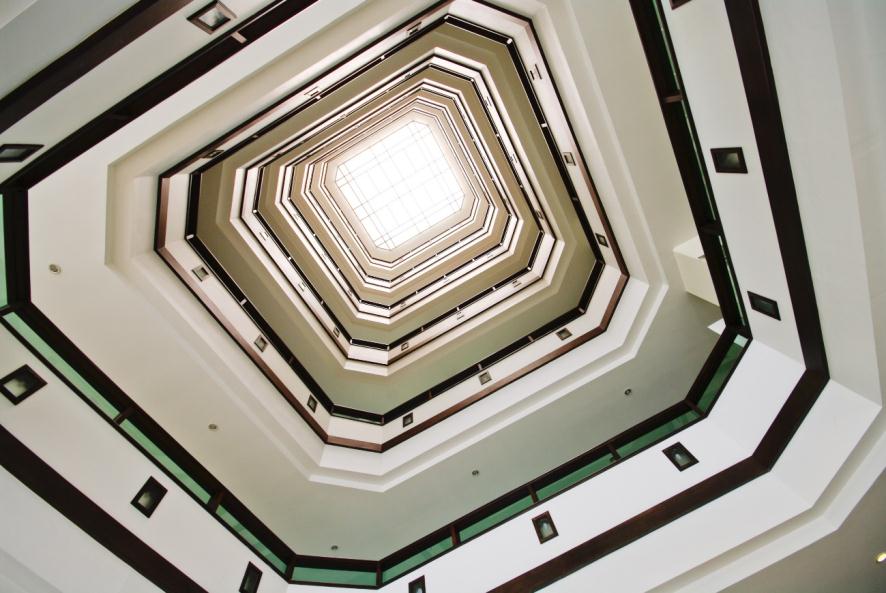 Add a title
Add a title
Add your detailed small paragraph text here, and be concise about the title and conform to the overall language style
Add your detailed small paragraph text here, and be concise about the title and conform to the overall language style
Add the title here
ADD THE TITLE HERE
Add a subheading
Add a subheading
Add your detailed small paragraph text content here, related to the title and in line with the overall language style content please be concise, as vivid as possible, you need to express the meaning clearly complete, control the number of words, and design layout in line with, to maintain beautiful and generous.
Add a subheading
20XX.04
20XX.06
20XX.08
20XX.10
20XX.12
Add a title
Add a title
Add a title
Add a title
Add a title
Add your detailed small paragraph text here
Add your detailed small paragraph text here
Add your detailed small paragraph text here
Add your detailed small paragraph text here
Add your detailed small paragraph text here
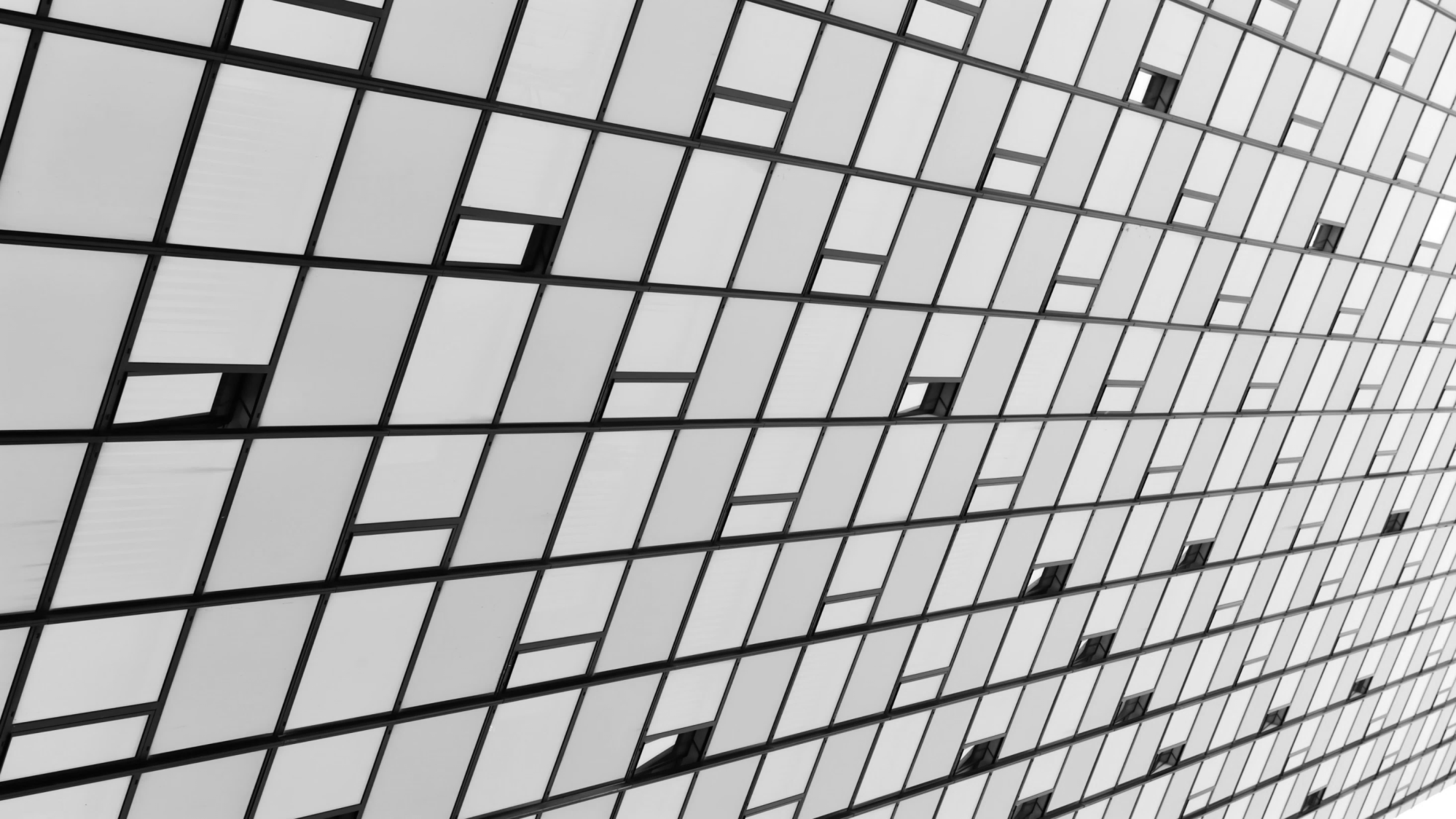 Thanks  THANKS FOR LISTENING